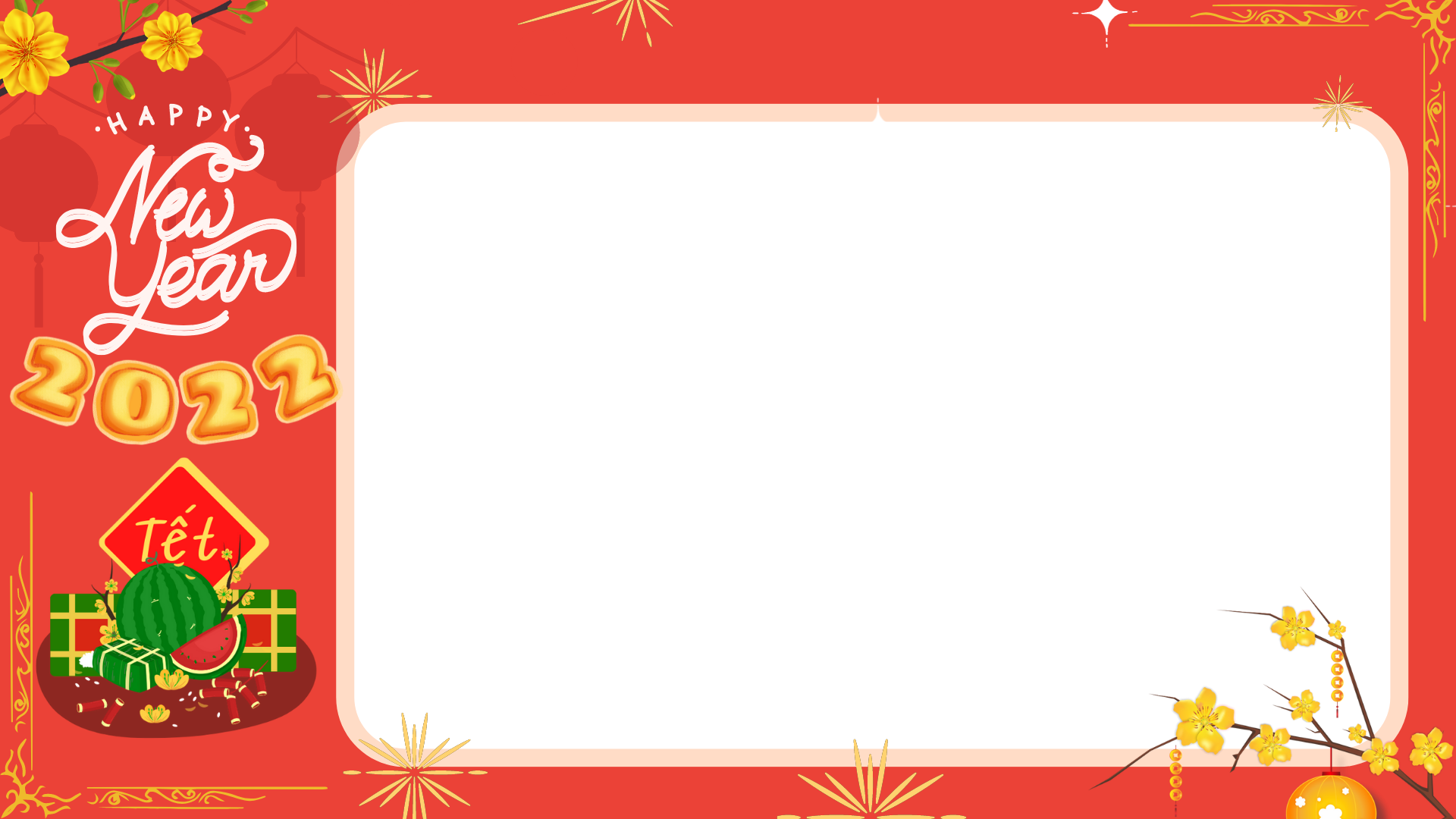 TRƯỜNG THCS THỊ TRẤN TRÂU QUỲ
THƯ CHÚC TẾT
Thân gửi:
- Cán bộ, giáo viên, nhân viên, học sinh nhà trường.
 - Quý PHHS trường THCS TT Trâu Quỳ.
Chúng ta chuẩn bị chia tay năm 2021 nhiều thử thách và chào đón năm 2022 bằng niềm vui và sự nhiệt huyết. Thay mặt Ban giám hiệu nhà trường, tôi xin gửi lời chúc đến toàn thể cán bộ, giáo viên, nhân viên, quý phụ huynh và các em học sinh một năm mới 2022 thật nhiều niềm vui, hạnh phúc và bình an!
Năm 2021 đã khép lại, một năm đặc biệt với những thay đổi lớn do đại dịch Covid- 19 gây ra. Tuy nhiên, bằng việc đẩy mạnh ứng dụng CNTT và đổi mới phương pháp dạy học, cách tiếp cận bài học, chúng ta đã kết thúc năm học 2020 – 2021 với nhiều thành công. Những thành tích mà các em học sinh đã đạt được, sự đồng hành và ủng hộ của Quý phụ huynh chính là nguồn động lực lớn nhất cho các thầy cô trường THCS TT Trâu Quỳ.
Chào đón năm 2022 với nhiều thách thức và cơ hội. Thầy cô luôn nhiệt huyết, yêu thương và đồng hành cùng các em học sinh để chinh phục những thử thách mới. Chúng ta sẽ cùng đoàn kết, cống hiến, sáng tạo để xây dựng ngôi nhà chung - THCS TT Trâu Quỳ- chất lượng, an toàn và thân thiện. 
          Một lần nữa, tôi xin kính chúc toàn thể cán bộ giáo viên, nhân viên và Quý PHHS năm mới an khang, thịnh vượng. Chúc các em học sinh luôn sáng tạo và ham học hỏi, đạt được mục tiêu và mơ ước của mình.
Trân trọng!
HIỆU TRƯỞNG
           Đỗ Thị Hải Yến